OKULUMUZ
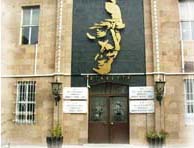 1945 - 1946 Eğitim - Öğretim yılında ORTA SANAT ORTAOKULU olarak öğretime başlamıştır. 

          Belediyeye ait Kayserili Ahmet Pasa caddesindeki 52 numaralı bina, Belediye Meclisi'nin almış olduğu kararla, okula verilmiş, gerekli onarımlar yapılarak 24 Ekim 1945 günü Vali Burhanettin TEKEL tarafından 116 öğrenci ile Eğitim - Öğretime başlamıştır.
1
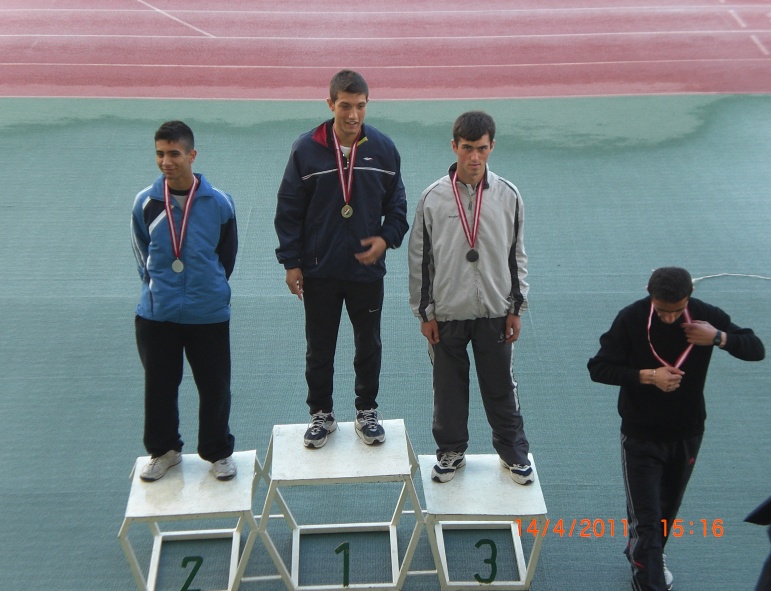 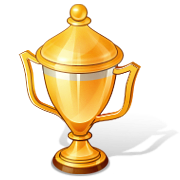 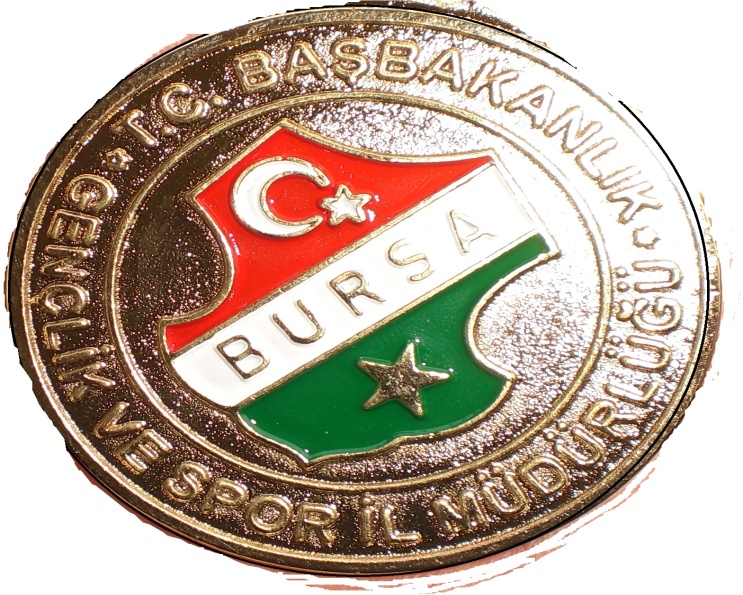 Başarılarımız;

Çeşitli spor dallarında okulumuza ait başarılarımız var.
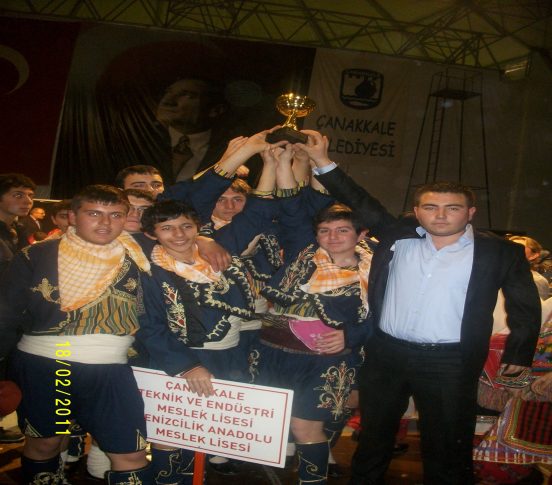 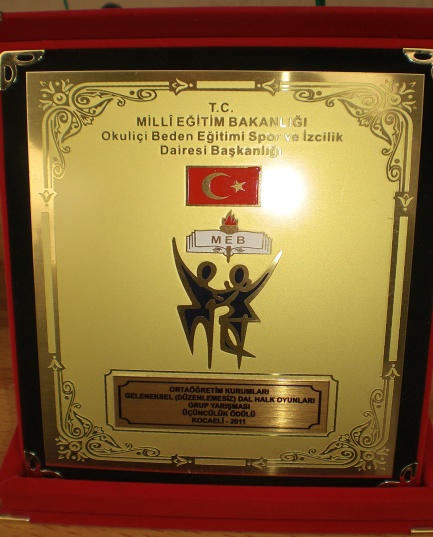 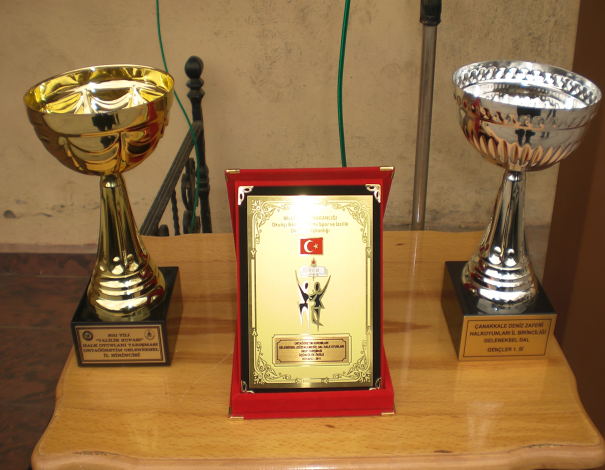 2
OKULUMUZUN EĞİTİM - ÖĞRETİM YAPISI
ANADOLU TEKNİK LİSESİ
ANADOLU MESLEK LİSESİ
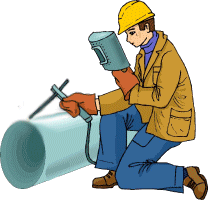 Elektrik-Elektronik Teknolojileri Alanı
Elektrik-Elektronik Teknolojileri Alanı
Makine Teknolojisi Alanı
Metal Teknolojisi Alanı
Mobilya ve İç Mekan Tasarımı Teknolojisi Alanı
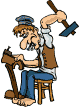 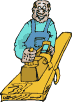 3
ANADOLU TEKNİK LİSESİ
ANADOLU MESLEK LİSESİ
ELEKTRİK-ELEKTRONİK 
TEKNOLOJİSİ ALANI
Endüstriyel 
Bakım Onarım
Elektrikli Ev Aletleri 
Teknik Servisi
Büro Makineleri 
Teknik Servisi
Haberleşme 
Sistemleri
Elektrik Tesisatları ve 
Pano Monitörlüğü
Bobinaj
Güvenlik
Güvenlik
Sistemleri
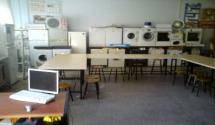 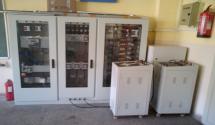 Endüstriyel Bakım onarım
4
ANADOLU TEKNİK LİSESİ
ANADOLU MESLEK LİSESİ
MAKİNE
TEKNOLOJİSİ ALANI
Makine Bakım 
Onarım
Bilgisayarlı Makine
 İmalatı
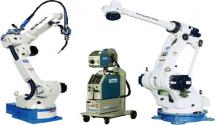 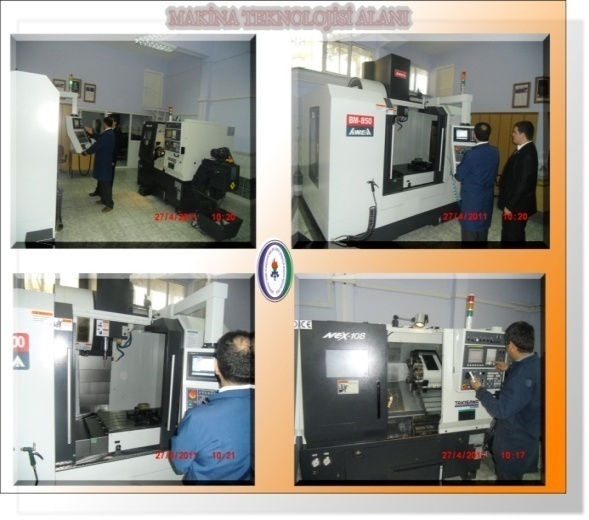 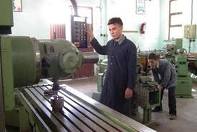 5
ANADOLU MESLEK LİSESİ
Metal Teknolojisi 
Alanı
Kaynakçılık
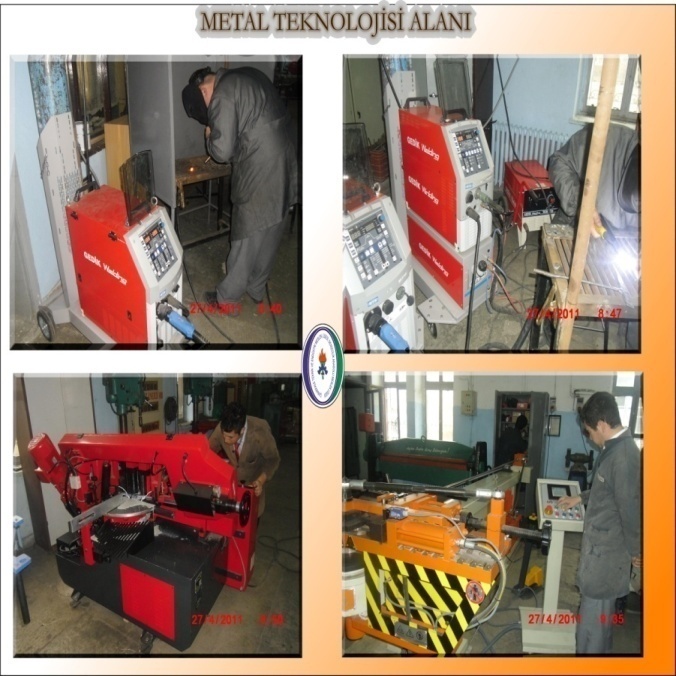 Metal Doğramacılığı
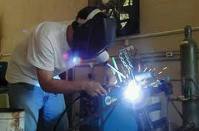 6
ANADOLU MESLEK LİSESİ
Mobilya ve İç Mekan
 Tasarımı Alanı
İç Mekân ve Mobilya 
Teknolojisi
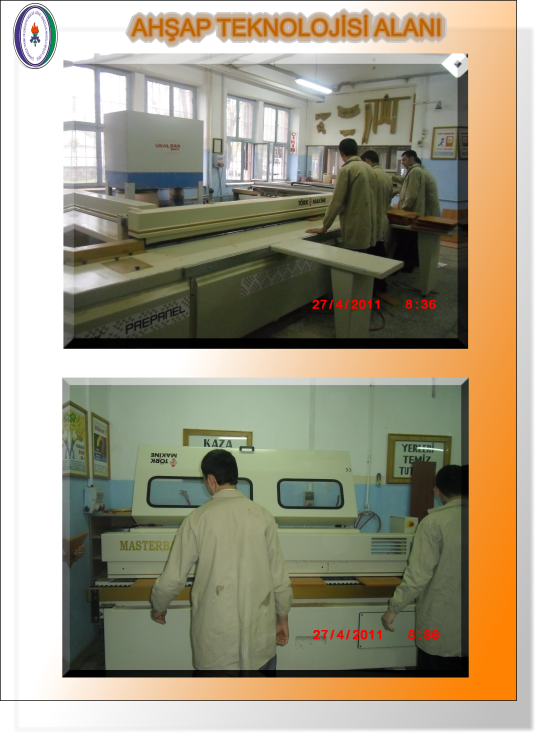 Ahşap Doğrama 
Teknolojisi
7
ATP MESLEK ALANLARINA 
GEÇİŞ KOŞULLARI

LGS Sınavı  Puanına göre öğrenciler  okulumuzun belirlemiş olduğu kontenjana puan üstünlüğüne göre  tercihleri doğrultusunda  merkezi sınav puanına göre yerleşir.
İş ve İşlemler  Bakanlığımızın yayınlamış olduğu Ortaöğretime Geçiş   Tercih ve Yerleştirme İşlemleri 2021  Kılavuzundaki esaslara göre yürütülecektir.
8
AMP MESLEK ALANLARINA GEÇİŞ KOŞULLARI
Mesleki  ve Teknik ortaöğretim kurumlarının AMP 9. sınıfa yerel yerleştirme ile  kayıt yaptırmış öğrencilerin  9. sınıfın başında  Çalışma takvimi ile belirtilen esaslara göre Bakanlığımızca merkezi olaeak yapılacaktır. AMP Meslek  alanlarına geçişlerde öğrencinin sağlık durumunun  geçmek istediği alanın  öğrenimine elverişli olması 
Esastır.
Anne ve/veya babasına ait çalışır durumda bir işyeri bulunanlar istemeleri hâlinde; işyerini ve mesleğini ilgili meslek kuruluşlarından belgelendirmeleri şartıyla bu işyerindeki meslekle ilgili alana doğrudan kayıt edilir.
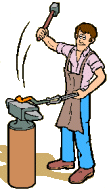 9
AMP MESLEK  ALANLARINA YERLEŞTİRME İŞLEMLERİ
Tercih  başvurusunda bulunan öğrencilerin yerleştirme OBP V e tercih sıraları dikkate alınarak öncelikli olarak kendi  okulu içindeki alanlara yapılacaktır. 
AMP  meslek alanlarını seçecek öğrenciler kendi okulları dışındaki  diğer okullarda bulunan alanları da tercih edebilir. Ancak yerleştirme  işlemi yapılırken  kendi okulundaki  öğrencilere öncelik verilir. Boş kontenjan kalması durumunda diğer okullardan tercihte bulunan öğrencilerin yerleştirmesi yapılır.
10
ELEKTRİK-ELEKTRONİK TEKNOLOJİSİ ALANI
Elektrik-Elektronik   sanayi  kürese l düzeyde  hızla değişen  Pazar ve rekabet koşulları nedeni ile  sürekli ve dinamik  bir gelişim içindedir.  B u özellikleri  nedeni ile Elektrik-Elektronik sanayi stratejik bir sanayi olarak ülkelerin yakın ilgisini çekmekte özel planlamalar  yapılmaktadır. Özellikle hızla küreselleşmekte olan bu sektörün   rekabet büyük yoğunluk  kazanmakta ve sanayileşmiş ülkeler  bu sektörün korunması  ve rekabet gücünün geliştirilmesi için  özel politikalar uygulamaktadır.
11
MAKİNA TEKNOLOJİSİ ALANI
Makina sanayisi dünyada hızla gelişen Pazar payı artan ve rekabet koşulları ağırlaşan  bir sektör olmaktadır. Sektör sürekli gelişim gösteren kendini yenileyen,araştırma ve geliştirme çalışmalarına ağırlık veren bir sanayi dalı olma durumundadır. Makine teknolojileri ana sanayisi ve yan  sanayisi ülkelerde istihdama çok büyük  katkılarda bulunmaktadır. Üretime yönelik  bir  sektör olduğu için de  ülke ekonomilerine yüksek oranda katkı değer  sağlamaktadır.
12
METAL TEKNOLOJİSİ ALANI
Metalleri sıcak ve soğuk olarak biçimlendirme,kaynak işleri, ısıl işlemler  malzeme muayene yöntemleri, CNC  tezgahlarında çalışma konularının verildiği meslek alanıdır.Binaların pencere ve kapıları buzdolabı,çamaşır ve metal kısımları,mutfak eşyaları,otomotiv ve uçak sanayi,demir çelik endüstrisi ,demiryolu ve köprü yapımı,tersanelerde gemi yapı eğlence araçları vb. işler metal teknolojilerinin  çalışma ve uygulama alanlarındandır.
13
MOBİLYA VE İÇ MEKAN TASARIMI ALANI
Bu alanda çalışacak olan orta kademe teknik insan gücü mesleki yeteneklerin ve yeterliklerinin yanı sıra diğer meslek alanındaki kişilerle sürekli iletişim halinde grup çalışmasına yatkın kişiler olarak yetiştirilmesi hedeflenmektedir. Ahşap teknolojisi alanı işlevsel değerleri ile  mekanların kullanılırlığını sağlayan,estetik değeriyle yaşadığımız ve çalıştığımız mekanların sıcak,sevimli ve renkli bir ortam haline gelmesini amaçlar. B u alanda sanatı ve tekniği birleştiren ürünler ortaya çıkmaktadır.
14
TÜM ALANLAR İÇİN YÜKSEKÖĞRETİME GİRİŞ İMKANLARI
Ösym’nin yaptığı sınavlarda  başarılı olmaları durumunda diğer  okulların sahip olduğu  yükseköğretim programlarına yerleşme hakları vardır.(Tıp, müh. Eczacılık vb.)
Mühendis yetiştiren Teknoloji fakültelerine öğrencilerimiz   özel kontenjanlarda kabul edilmektedir.
15
Meslek yüksek okullarında kendi alanları ile tercih ettikleri yüksek öğretim programlarına yerleşirken  ek puan almaktadır.
Milli Savunma üniversitesi Astsubay Meslek yüksekokullarını tercih edebilmektedirler.
16
17